EECE.4810/EECE.5730Operating Systems
Instructor:  
Dr. Michael Geiger
Spring 2017

Lecture 10:
Segmentation and paging
Lecture outline
Announcements/reminders
Poll posted to schedule midterm (on or near W 3/8)
Please respond ASAP
Project 1/HW 3 coming …
HW 2 graded; to be returned Monday
Cite sources (if you use them) and reword ideas
Today’s lecture
Review: memory management
Main memory
Address translation basics
Base and bounds
Memory management
Segmentation
Paging
2/26/17
2
Operating Systems: Lecture 10
Review: Address spaces
Multiprogrammed system—keep multiple processes resident in main memory
OS should provide
Address independence: same numeric address used in multiple processes, kept logically distinct
Protection: one process can’t access another’s address space unless explicitly given access
Virtual memory: address space larger than physical memory 
OS typically binds relocatable virtual addresses to physical address at execution time
Requires dynamic address translation on every reference
2/26/17
3
Operating Systems: Lecture 10
Review: Forms of address translation
Base and bounds
Contiguous region allocated for entire address space
Segmentation
Address space split into variable-sized segments
Paging
Address space split into fixed-size pages

Tradeoffs between
Flexibility (sharing, growth, VM)
Size of data needed to support translation
Speed of translation
2/26/17
4
Operating Systems: Lecture 10
Review: Base and bounds
Each process allocated contiguous block for entire address space
Address space defined by two values
Base (or relocation register): lowest PA used
Bound (or limit): total size of address space
Only OS can change values
HW support: only two registers
Process sees virtual address space
	0 ≤ address < bound
Simple translation: PA = VA + base
2/26/17
5
Operating Systems: Lecture 10
Review: Base and Bounds
2/26/17
6
Operating Systems: Lecture 10
Review: Base and bounds pros/cons
Pros
Simple
Fast (2 registers, adder, comparator)
Context switch—save base/bound (mem if needed)
Safe … as far as multiple processes are concerned
Can relocate in physical memory without changing process
Cons
Can’t keep program from accidentally overwriting its own code
Can’t share (partial) code/data with other processes
Can’t grow stack/heap as needed
Fragmentation
2/26/17
7
Operating Systems: Lecture 10
[Speaker Notes: Provides level of indirection: OS can move bits around behind the program's back, for instance, if program needs to grow beyond its bounds, or if need to coalesce fragments of memory.  Stop program, copy bits, change base and bounds registers, restart.
 
Because OS manages the translation, we control the vertical, we control the horizontal.
 
Hardware cost:
	2 registers
       	adder, comparator
Plus, slows down hardware because need to take time to do add/compare on every memory reference.
 
In 60's, thought to be too expensive!
 
But get better use of memory, and you get protection.  These are really important.  CPU speed (especially now) is the easy part.]
Review: Multiple-partition allocation
OS maintains variable-sized partitions for efficiency
Holes (blocks of available memory) scattered throughout memory; list maintained by OS
Memory allocated from list using:
First-fit: allocate to first hole that’s big enough
Best-fit: allocate to smallest hole that’s big enough
Worst-fit: allocate to largest available hole
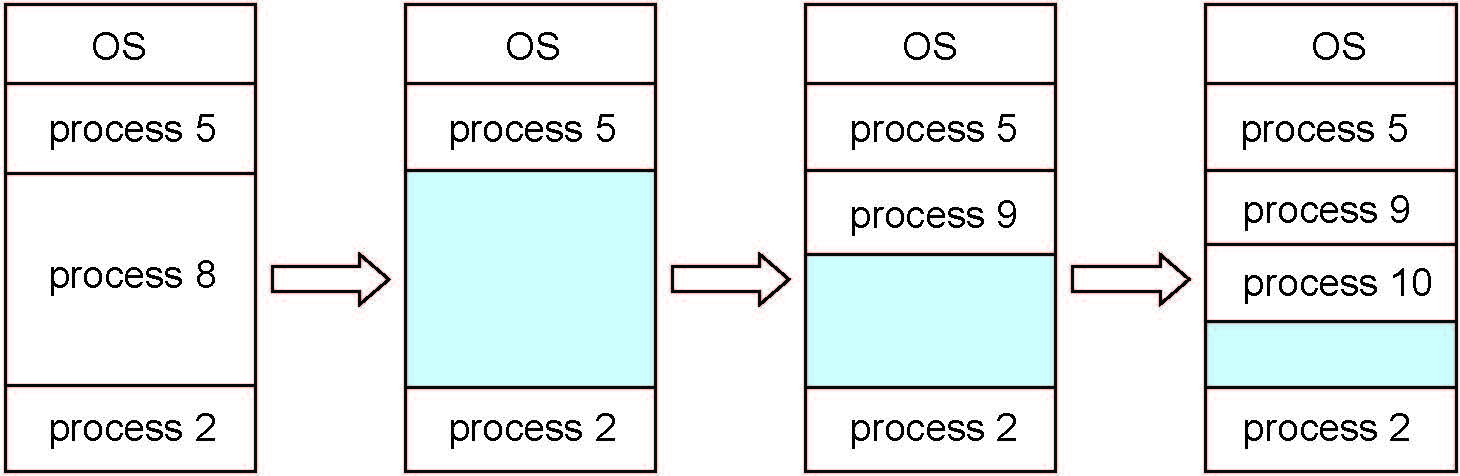 2/26/17
8
Operating Systems: Lecture 10
Review: Fragmentation
Internal fragmentation
Wasted space inside partition
External fragmentation
Total memory space exists to satisfy request but is non-contiguous
Result of leftover space as processes exit
Can resolve through compaction
Shuffle memory blocks to make partitions use consecutive addresses
2/26/17
9
Operating Systems: Lecture 10
Segmentation
Base & bounds groups entire address space together
Programs more logically organized into units
Main program, functions, stack, heap, etc.
Segment: contiguous region of memory
Base & bounds = 1 segment
Generalized segmentation allows >1 segment per program
Each process has a segment table
Entry in table = segment
HW support
Segment table base register (STBR) points to segment table
Segment table length register (STLR) indicates number of segments
Segment can be located anywhere in physical memory
Each segment has: start, length, access permission
Processes can share segments
Same start, length, same/different access permissions
2/26/17
10
Operating Systems: Lecture 10
Segmentation
2/26/17
11
Operating Systems: Lecture 10
[Speaker Notes: This should seem a bit strange: the virtual address space has gaps in it!  Each segment gets mapped to contiguous locations in physical memory, but may be gaps between segments.
 
This is a little like walking around in the dark, and there are huge pits in the ground where you die if you step in the pit.
 
But! of course, a correct program will never step off into a pit, so ok.
 
A correct program will never address gaps; if it does, trap to kernel and then core dump. Minor exception: stack, heap can grow.  In UNIX, sbrk() increases size of heap segment.  For stack, just take fault, system automatically increases size of stack. 
 
Detail: Protection mode in segmentation table entries.  For example, code segment would be read-only (only execution and loads are allowed).  Data and stack segment would be read-write (stores allowed).
 
What must be saved/restored on context switch?  Typically, segment table stored in CPU, not in memory, because it’s small.
Contents must be saved/restored.]
Segment table
Protection handled by segment table contents
Valid bit (V) indicates if segment in use
Access indicates privileges (read/write/execute)
Virtual address: segment #, offset
Segment number must be valid
Offset must be < bound
If either false, trap to OS  invalid address
2/26/17
12
Operating Systems: Lecture 10
Segmentation
Pros?
Can share code/data segments between processes
Can protect code segment from being overwritten
Can transparently grow stack/heap as needed
Cons?
Complex memory management
Need to find chunk of a particular size
May need to rearrange memory from time to time to make room for new segment or growing segment
External fragmentation: wasted space between chunks
2/26/17
13
Operating Systems: Lecture 10
Segmentation example
Given segment table above, what are physical addresses for following virtual addresses (of form <seg #>, <offset>)?
0, 430
1, 10
2, 500
3, 400
4, 112
2/26/17
14
Operating Systems: Lecture 10
Example solution
Given segment table above, what are physical addresses for following virtual addresses (of form <seg #>, <offset>)?
0, 430  219 + 430 = 649
1, 10  2300 + 10 = 2310
2, 500  offset > bound  illegal access
3, 400  1327 + 400 = 1727
4, 112  segment 4 not valid  illegal access
2/26/17
15
Operating Systems: Lecture 10
Paged Translation
Manage memory in fixed size units, or pages
Often refer to pages in virtual address space, frames in physical address space
Finding a free frame is easy
Bitmap allocation: 0011111100000001100
Each bit represents one physical page frame
Each process has its own page table
Stored in physical memory
Hardware registers
pointer to page table start
page table length
2/26/17
16
Operating Systems: Lecture 10
[Speaker Notes: Simpler, because allows use of a bitmap.  What's a bitmap?
       001111100000001100
Each bit represents one page of physical memory -- 1 means allocated, 0 means unallocated.  Lots simpler than base&bounds or segmentation]
Paged Translation (Abstract)
2/26/17
17
Operating Systems: Lecture 10
Paged Translation (Implementation)
2/26/17
18
Operating Systems: Lecture 10
Paging Questions
With paging, what is saved/restored on a process context switch?
Pointer to page table, size of page table
Page table itself is in main memory
What if page size is very small?
What if page size is very large?
Internal fragmentation: if we don’t need all of the space inside a fixed size chunk
2/26/17
19
Operating Systems: Lecture 10
[Speaker Notes: Means lots of space taken up with page table entries.]
Paging basics
Major benefits
No need for bounds checking
Easy to allocate fixed-size units
Simple translation
Virtual address: page number & offset
Use page # to index into page table
Physical address: frame number & offset
Page # simply replaced by frame #--no arithmetic
Organization
Usually one page size (some systems support >1)
Page size determines offset size (log2(page size))
VA > PA
Larger virtual address space than physical address space
# page table entries (PTE) determines page # size
# frames determines frame # size
2/26/17
20
Operating Systems: Lecture 10
Paging examples
Consider logical address space of 256 pages with 4 KB page size, mapped onto physical memory of 64 frames
How many bits are in the virtual address?
How many bits are in the physical address?
What’s the total size of each address space (virtual and physical)?
2/26/17
21
Operating Systems: Lecture 10
Paging examples
Consider logical address space of 256 pages with 4 KB page size, mapped onto phsyical memory of 64 frames
Offset size = log2(4 KB) = log2(212 bytes) = 12 bits
How many bits are in the virtual address?
Page # size = log2(256 pages) = log2(28 pages) = 8 bits
VA size = 8 + 12 = 20 bits
How many bits are in the physical address?
Frame # size = log2(64 frames) = log2(26 frames) = 6 bits
VA size = 6 + 12 = 18 bits
What’s the total size of each address space (virtual and physical)?
Address space size = 2address size
Virtual address space = 220 = 1 MB
Physical address space = 218 = 256 KB
2/26/17
22
Operating Systems: Lecture 10
Paging issues
What’s biggest issue with large virtual address space?
Size of page table  space in memory, speed of translation
How do we determine page to evict if physical address space is full?
2/26/17
23
Operating Systems: Lecture 10
Final notes
Next time: more on memory management
Page table details
Page table organizations (multilevel, inverted)
Page replacement
Reminders:
Poll posted to schedule midterm (on or near W 3/8)
Please respond ASAP
Project 1/HW 3 coming …
HW 2 graded; to be returned Monday
Cite sources (if you use them) and reword ideas
2/26/17
24
Operating Systems: Lecture 10
Acknowledgements
These slides are adapted from the following sources:
Silberschatz, Galvin, & Gagne, Operating Systems Concepts, 9th edition
Anderson & Dahlin, Operating Systems: Principles and Practice, 2nd edition
Chen & Madhyastha, EECS 482 lecture notes, University of Michigan, Fall 2016
2/26/17
25
Operating Systems: Lecture 10